Числа не управляют миром, но показывают, как управляется мир.
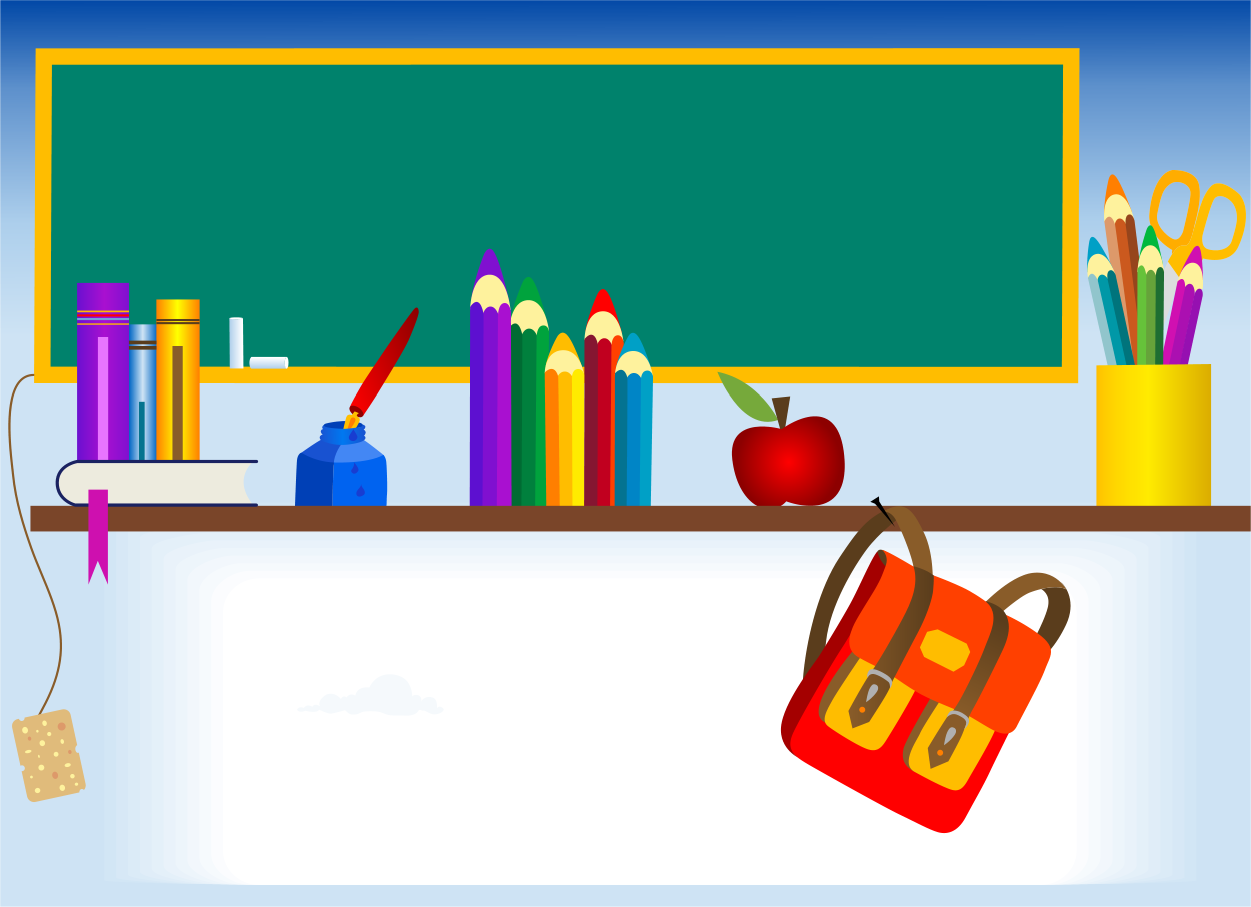 Иоганн Вольфганг Гете
25; -11; 0; 7,5; -8; 23; 60; 8; -5; -0,5; 12
Числа, меньше 0.
Целые числа
Числа, модули которых больше 10
 Наименьшее число
 Число, модуль которого является наименьшим
Есть ли среди этих чисел противоположные? Назовите их.
Сравните:  |-11|     |8| ;     -11     8
<
>
(+)
?
1. (+) + (+) =    2. (+) + ( - ) = ?   3. ( - ) + (+) = ?   4. ( - ) + ( - ) =?
Постройте математическую модель, описывающую данные изменения
Из автобуса вышли 4 человека, а вошли 7 человек.
Доход 5 руб. и расход 8 руб.
Со склада увезли 10 т картофеля, а привезли 7 т
 Понижение температуры на 6°С и повышение на       2°С
 Уровень воды в реке поднялся на 25 мм и опустился на  140 мм.
Математические модели, описывающие изменения:1) -4 +7;2) 5 – 8;    3) – 10 +7; 4) -6 + 2;     5) 25 – 140.
(+) + ( - ) = ?
 ( - ) + (+) = ?
Сложение чисел 
с разными знаками
Найдите значения выражения с помощью координатной прямой:
1) -4 + 7 = ?
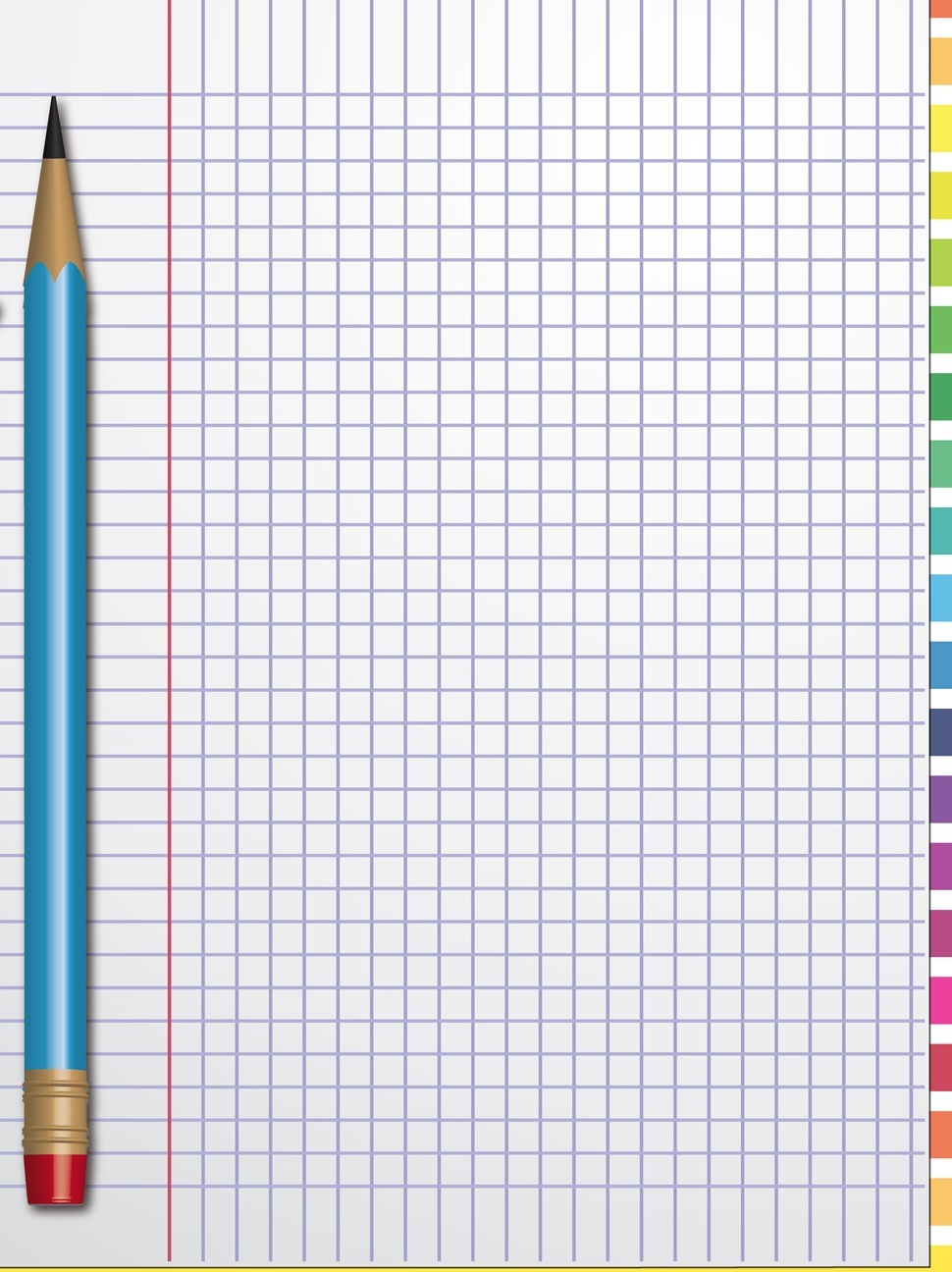 -4
0
3
В
А
+7
-4 + 7 = 3
Найдите значения выражения с помощью координатной прямой:
2) 5 - 8 = ?





                      5 - 8 = - 3
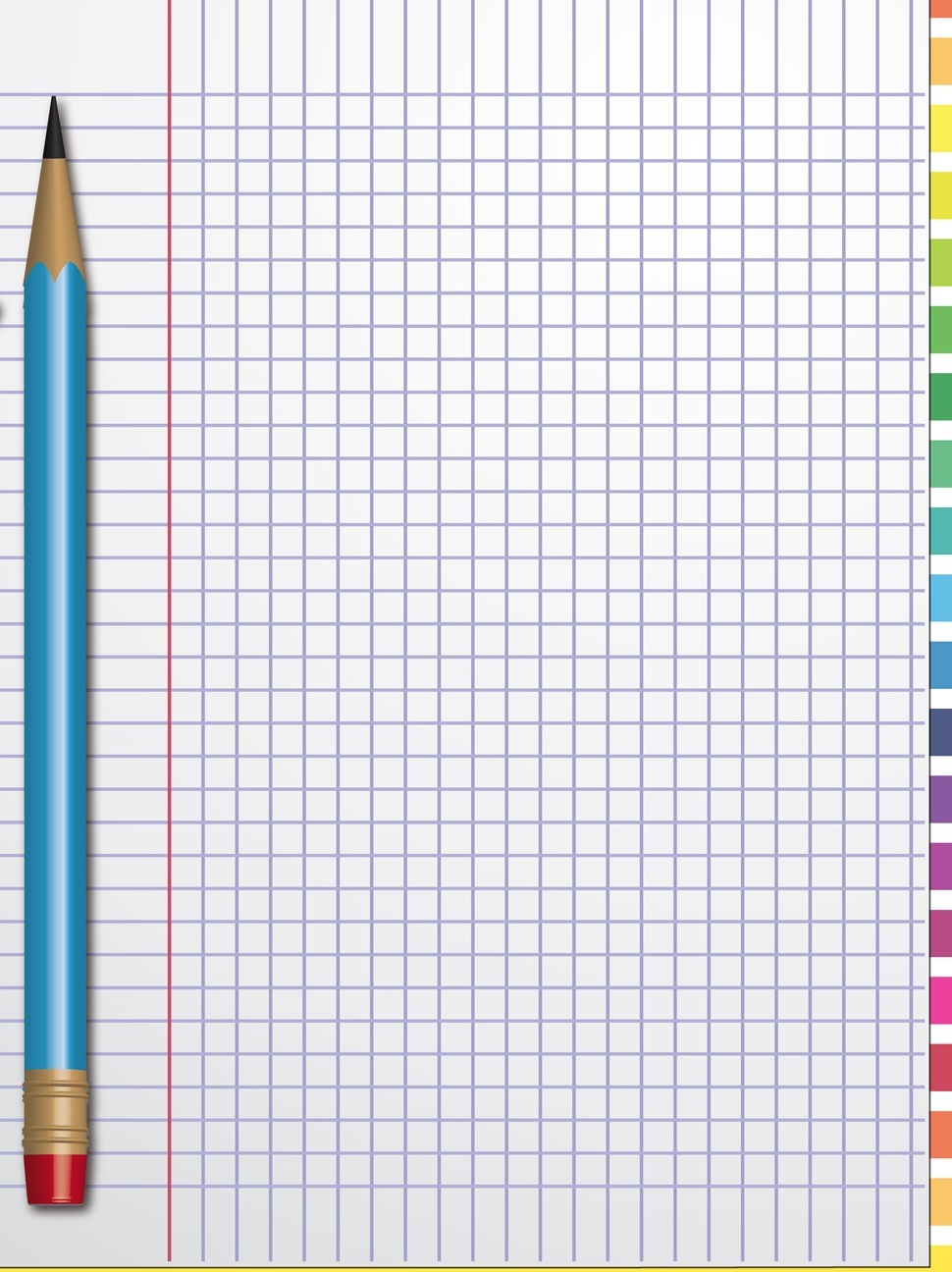 -3
0
5
- 8
Найдите значения выражения с помощью координатной прямой:
3) -10 + 7 = ?
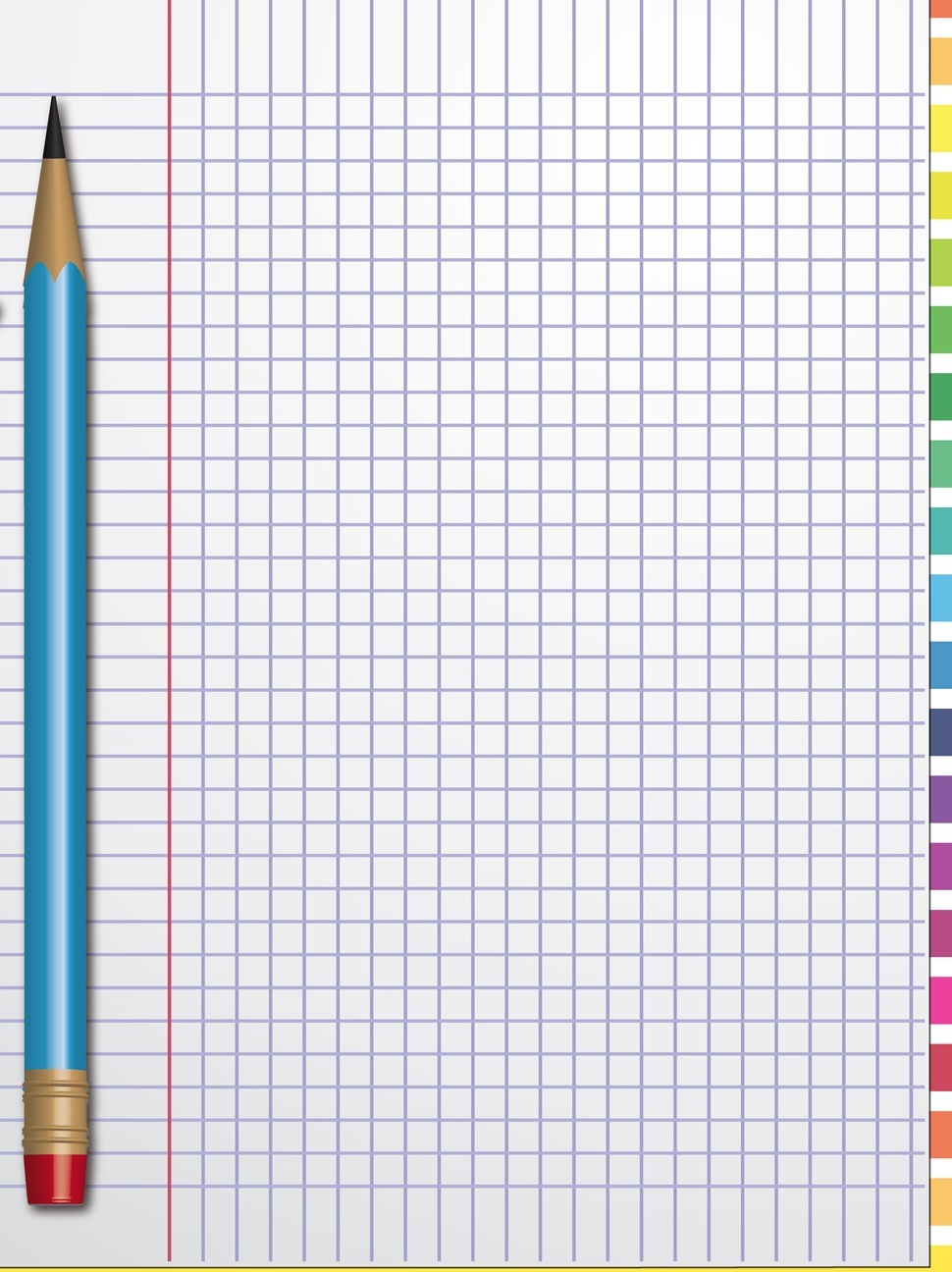 -10
-3
0
D
С
+7
-10 + 7 = -3
Найдите значения выражения с помощью координатной прямой:
4) -6 +2 = ?






                        - 6 + 2 = - 4
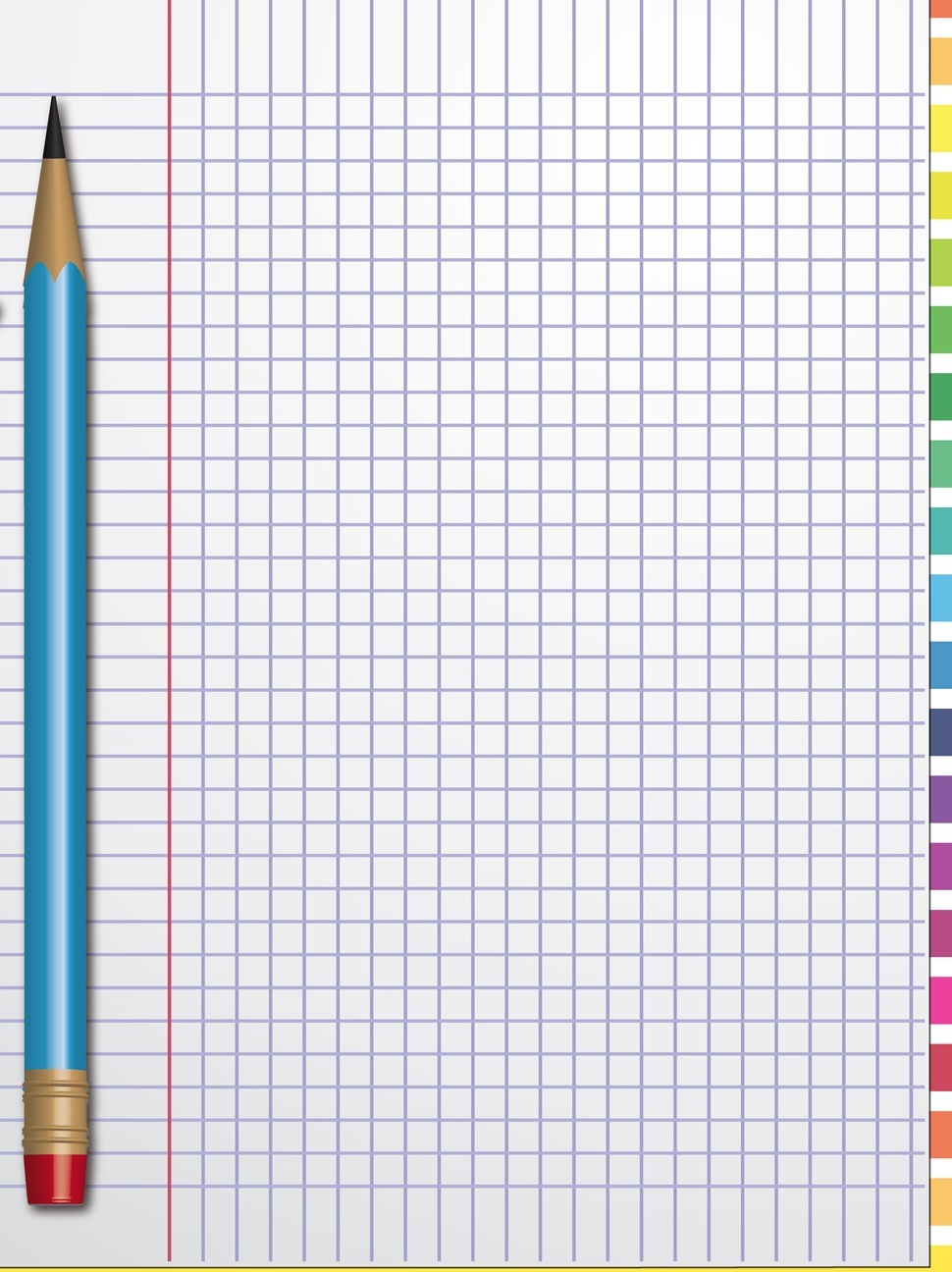 -6
-4
0
+2
Найдите значения выражения с помощью координатной прямой:
5) 25 -140 = ?
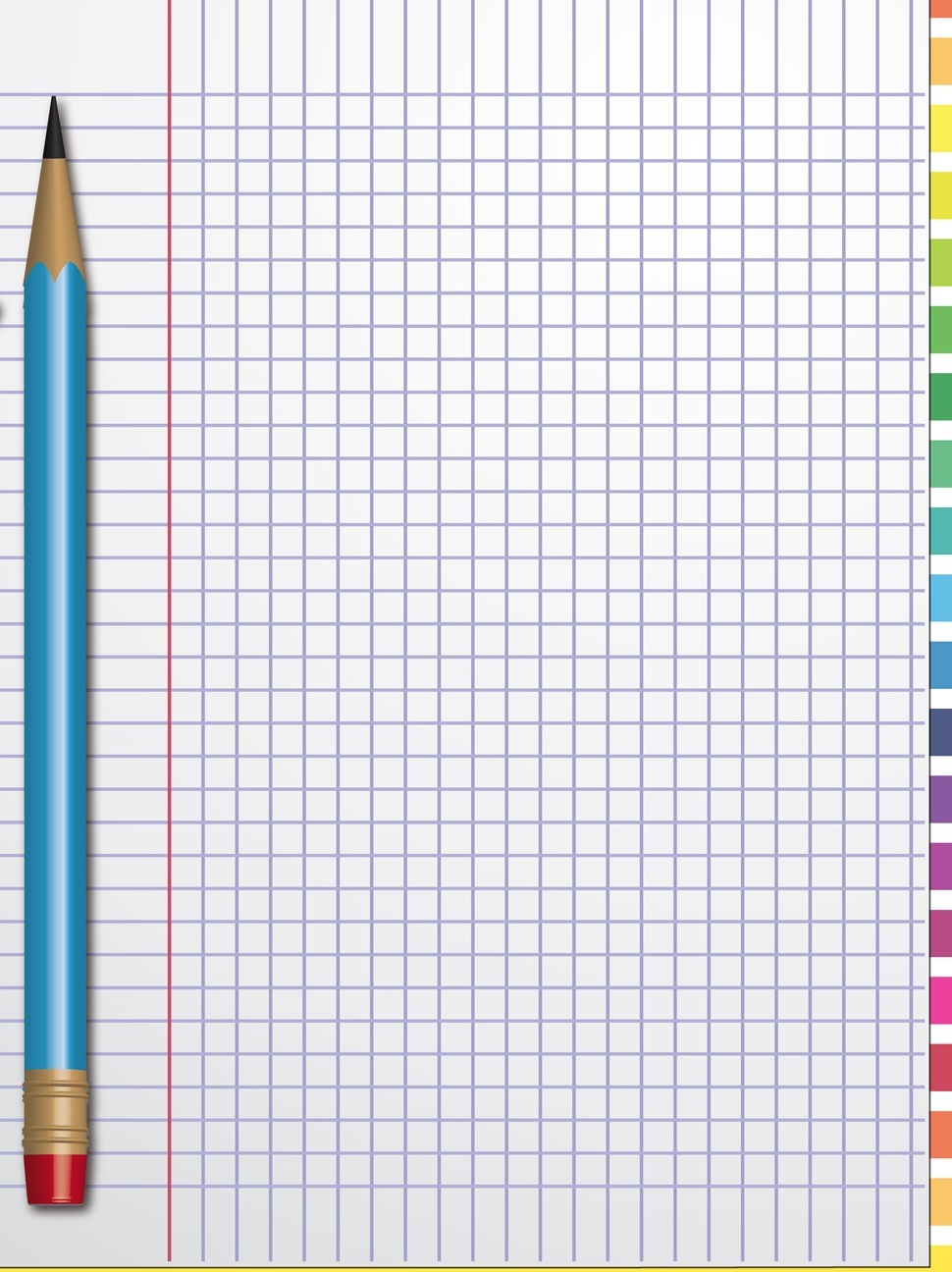 0
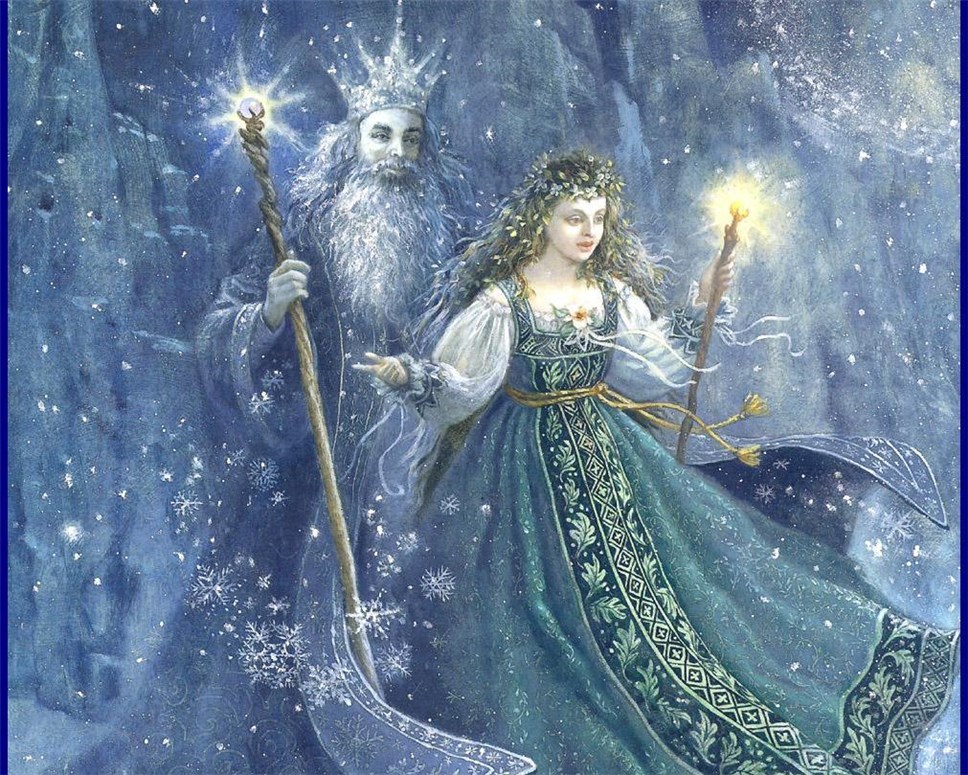 Если сложишь минус, плюс,
То получится  конфуз!
Знак числа ты выбирай
Что сильнее, не зевай!
Модули их отними,
Да все числа помири!
-8 + 3
Правило сложения  чисел с разными знаками!
|-8|=8   |3|=3
Чтобы сложить два числа с разными знаками, надо:
т.к. 8>3,            
 то 8 – 3 = 5
Найти модули этих чисел.
2. Из большего модуля вычесть меньший.
т. к  |-8| > |3|,                                        то -8 + 3 = -5
3. Перед полученным результатом поставить знак числа с большим модулем.
Например
а) -7 + 11 = ?
б) 2,6 + (-4,6)= ?
в) 3 + (-10) = ?
г) -10 + 4 = ? 
д) -2 + 2 =
11 – 7 = 4
- (4,6 – 2,6) = -2
3 – 10 = -7
- (10 – 4) = -6
?
0
Игра - Разминка
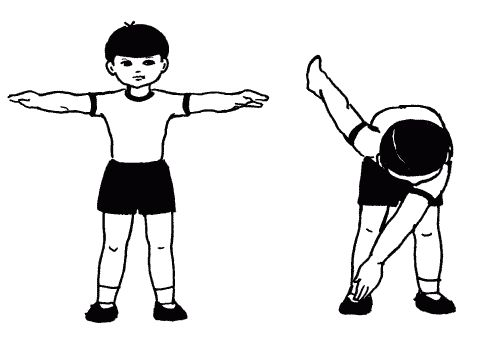 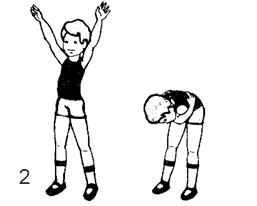 0
(-) 

                                              (+)
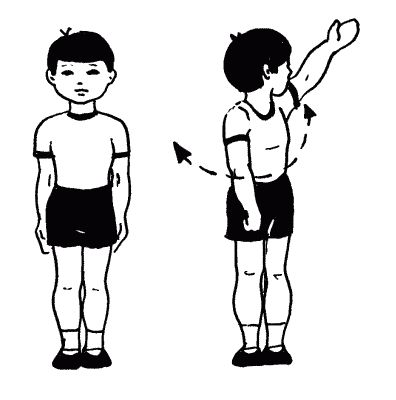 № 954 (2,4,6,8), стр. 205
-15
8
-9
-1
8
0
-4
-2
4
1
11) 16 + (– 8)=
8
Историческая справка:
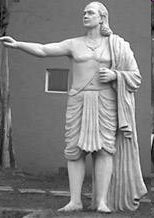 Положительные  числа  он  называл «имущество», отрицательные – «долги».
И излагал правила сложения так:
-сумма двух «имущество» есть «имущество»;
-сумма двух «долгов» есть «долг»;
-сумма «имущества» и «долга» равна     их разности
Брахмагупта – индийский математик, жил в 7 веке. 
Одним  из первых  он  начал  использовать  положительные  и  отрицательные  числа.
Домашнее задание:
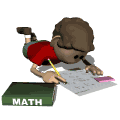 § 34, стр. 204
№ 955; 	 
№ 965;
№ 967 (1)
Дополнительное задание: 
Найдите  сумму всех целых чисел от  - 499 до 501
Итоги урока:
Реши задачу (физика):
1 заряд – (+67) Кл
2 заряд – (-89) Кл
Найдите общий заряд?
Решение: +67 + (-89) = 67 – 89 =  -22
Ответ: -22 Кл.
При сложении двух чисел ты на знаки посмотри.
Если разного названья,
Победит «сильнейший» знак.
Разность модулей найди ты
И все время делай так!
3 + (- 5) = -( 5 - 3 ) = - 2
Продолжите предложения:

Сегодня я узнал …
Мне на уроке было …
Я выполнял задания …
Я научился …
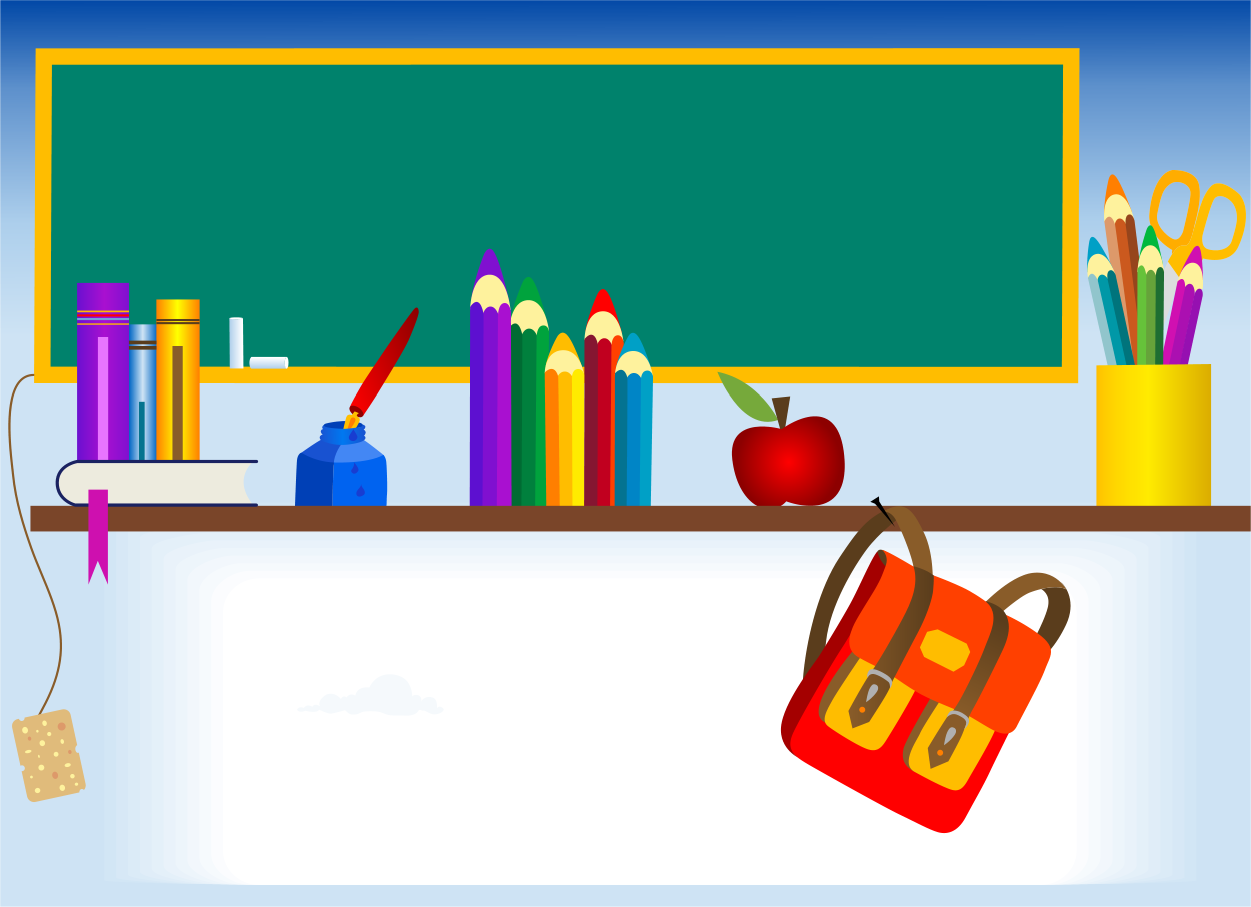 Спасибо за урок!